2015 Upcoming Events
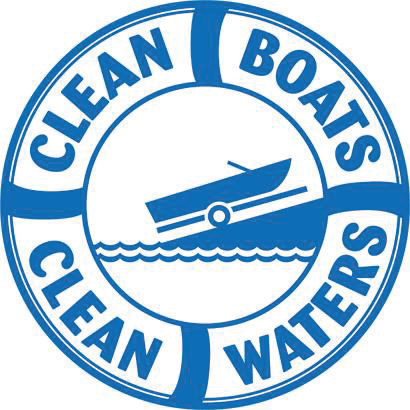 Polk County Aquatic Invasive Species Strategic Plan
Wednesday, May 20th, 7-9 pm,  Polk County Justice Center, Balsam LakeWednesday, June 17th, 7-9 pm, Polk County Justice Center, Balsam Lake
Everyone with a stake in the prevention of aquatic invasive species is encouraged to attend this strategic planning session to help prioritize which actions should take place in Polk County in response to aquatic invasive species. 

Big Blake Lake Clean Boats, Clean Waters Refresher Basics and Training
Saturday, June 6th, 10am-noon, East Landing/North End of the Lake/Bystrom LaneSaturday, June 13th, 10am-noon, East Landing/North End of the Lake/Bystrom LaneLearn the basics of boat inspections and what is needed to educate the public about invasives!  These trainings are part of the WDNR Drain Campaign, a statewide initiative to increase awareness of Wisconsin’s invasive species laws.
Big Blake Lake Pontoon Classroom
Saturday, June 13th, noon-2 pm, East Landing/North End of the Lake/Bystrom Lane
Join the Polk County Land and Water Resources Department for an on-the-water experience to learn how water samples, algae samples, and sediment samples are collected and analyzed on Big Blake Lake. This is your opportunity to learn how to find wild rice, how water samples work, learn more about Big Blake Lake and ask any questions you have regarding the lake. 
Project RED TrainingClassroom Training: Thursday, June 11th, 6-8pm OR Tuesday, June 16th, 6-8 pm, St. Croix River Association, St. Croix FallsRiver Detection Field Day: Tuesday, June 23rd , time to be determined, St. Croix River 
Become a Riverine Early Detector and monitor rivers and streams for 16 invasive species.

Aquatic Invasive Species Citizen Lake Monitoring Network
Wednesday, July 15th, 1-4pm , Polk County Government Center , Balsam LakeJoin a network of volunteers to monitor Big Blake Lake for aquatic invasive species.  

Aquatic Invasive Species Bridge Snapshot DaySaturday, August 29th, 9am-1pm , St. Croix River Association, St. Croix Falls
Join 200 other volunteers at one of more than 20 rendezvous sites statewide to help search for invasive species on rivers.

All events are free.  Please RSVP to Katelin Holm, katelin.holm@co.polk.wi.us , 715-485-8637.